Учитель литературы первой квалификационной категории 
Борисова Елена Васильевна
Учитель музыки первой квалификационной категории
 Супакова Наталья Владимировна
***
 Он пел любовь, но был печален глас.
Увы, он знал любви одну лишь муку.
В. Жуковский


***
 Красивый музыкальный стих вызывает звуки, будит вдохновение; при одном чтении такого стиха у композитора часто рождаются соответствующие мелодии. 
Ц. Кюи
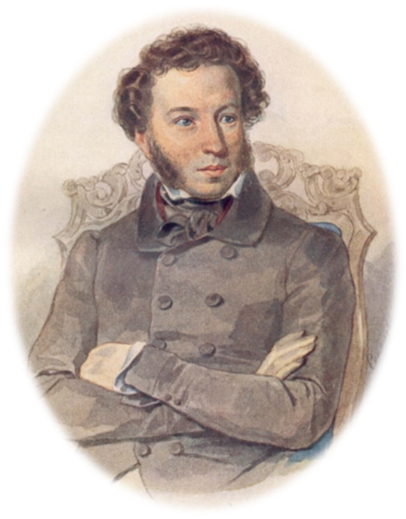 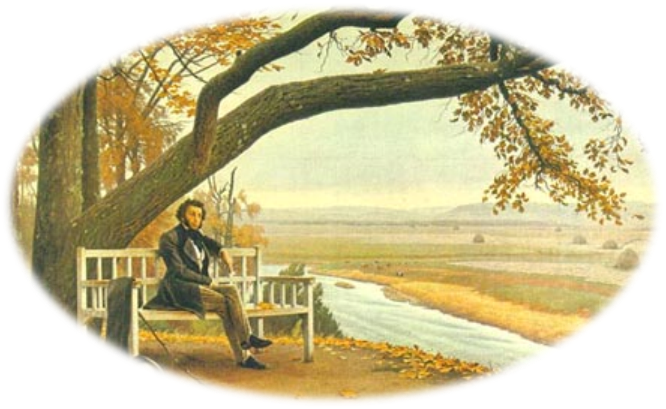 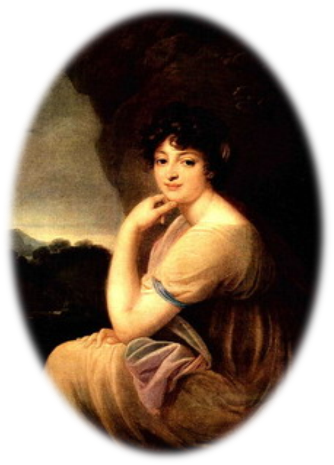 Первая страница любовной поэтической тетради

Годы учения Пушкина в лицее – 1811-1817
Знакомство с Екатериной Бакуниной
Желание
Я слезы лью; мне слезы утешенье;
И я молчу; не слышен ропот мой,
Моя душа, объятая тоской,
В ней горькое находит наслажденье.
О жизни сон! Лети, не жаль тебя,
Исчезни в тьме, пустое привиденье;
Мне дорого любви моей мученье,
Пускай умру, но пусть умру любя!
1816
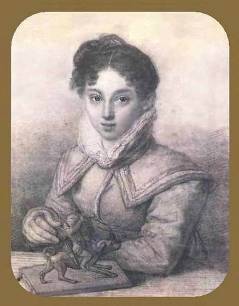 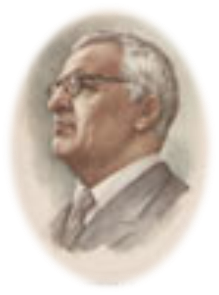 «Романс» Георгия  Васильевича Свиридова
Вторая страница 
любовной 
поэтической 
тетради

1823 год – южная ссылка
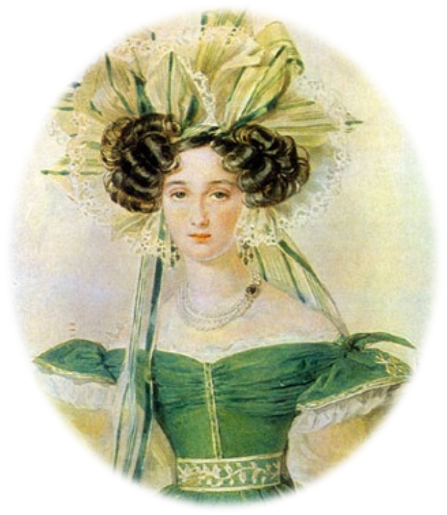 Елизавета Воронцова
Сожженное письмо
Прощай, письмо любви! прощай: она велела. Как долго медлил я! как долго не хотела Рука предать огню все радости мои!.. Но полно, час настал. Гори, письмо любви. Готов я; ничему душа моя не внемлет. Уж пламя жадное листы твои приемлет... Минуту!.. вспыхнули! пылают — легкий дым, Виясь, теряется с молением моим. Уж перстня верного утратя впечатленье, Растопленный сургуч кипит... О провиденье! Свершилось! Темные свернулися листы; На легком пепле их заветные черты Белеют... Грудь моя стеснилась. Пепел милый, Отрада бедная в судьбе моей унылой, Останься век со мной на горестной груди...
1825
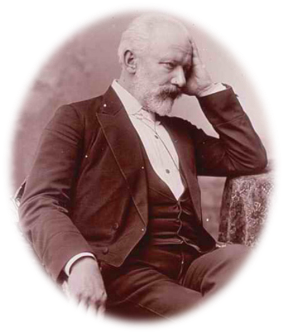 П.И.Чайковский «Сентиментальный вальс»
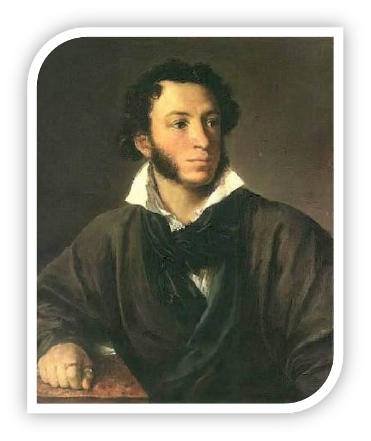 ***
Храни меня, мой талисман, Храни меня во дни гоненья, Во дни раскаянья, волненья: Ты в день печали был мне дан.
Когда подымет океан Вокруг меня валы ревучи, Когда грозою грянут тучи, — Храни меня, мой талисман.
В уединенье чуждых стран, На лоне скучного покоя, В тревоге пламенного боя Храни меня, мой талисман.
Священный сладостный обман, Души волшебное светило... Оно сокрылось, изменило... Храни меня, мой талисман.
Пускай же ввек сердечных ран Не растравит воспоминанье. Прощай, надежда; спи, желанье; Храни меня, мой талисман.
1825
Третья страница
 любовной 
поэтической 
тетради

Дом А. Н. Оленина, 
президента Академии художеств.
Именно здесь прошла первая встреча 
с Анной Керн в 1819 году
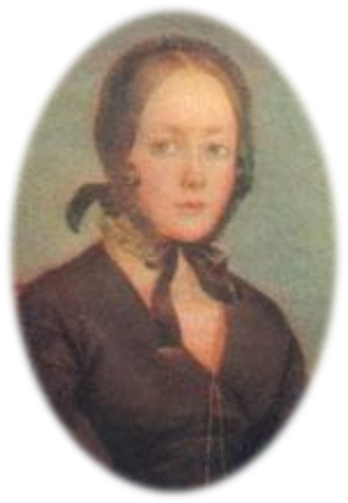 Анна Керн
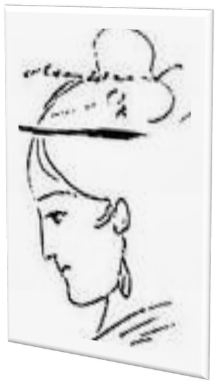 К***
Я помню чудное мгновенье: Передо мной явилась ты, Как мимолетное виденье, Как гений чистой красоты…
1825
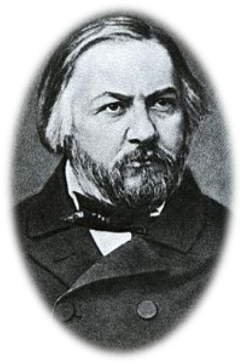 М.И.Глинка «Я помню чудное мгновение»
Четвёртая страница 
любовной 
поэтической 
тетради

1826 год 
Поэт влюбился без памяти 
в Анну Оленину
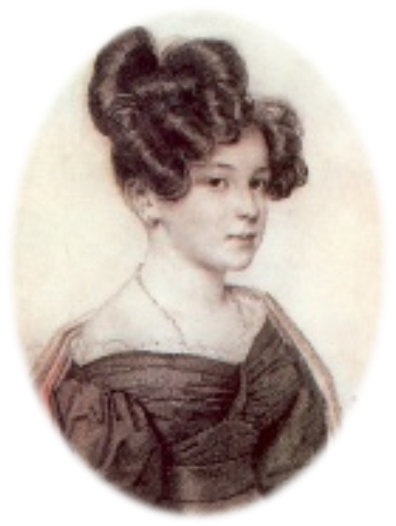 Анна Оленина
* * *
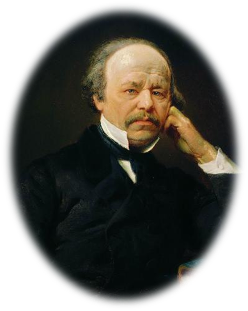 А.С.Даргомыжский «Я вас любил»
Пятая страница
любовной
поэтической тетради

Самая прекрасная и трагическая страница в жизни Пушкина.
Он встретил Натали Гончарову в 1828 году
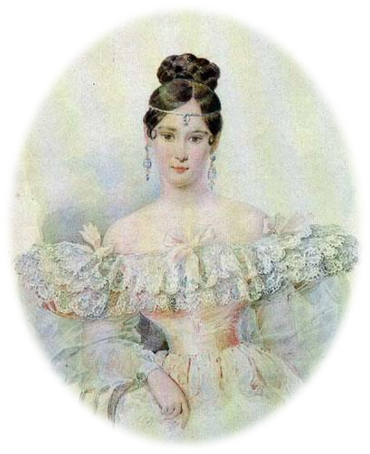 …Исполнились мои желания. 
Творец тебя мне ниспослал, 
Тебя, моя Мадона, Чистейшей прелести чистейший образец…
1830
Наталья Гончарова
* * *
На холмах Грузии лежит ночная мгла;          Шумит Арагва предо мною. Мне грустно и легко; печаль моя светла;          Печаль моя полна тобою, Тобой, одной тобой... Унынья моего          Ничто не мучит, не тревожит, И сердце вновь горит и любит — оттого,          Что не любить оно не может.
1829
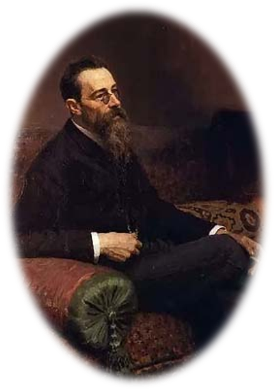 Н.А.Римский-Корсаков 
«На холмах Грузии лежит ночная мгла»
Любовь для поэта – это прекрасное животворящее начало жизни, чувство, которое приподнимает человека над обыденностью, созидает его душу по законам красоты, а красота для Пушкина – святыня.  
Его сердце отзывается на неё с восторгом.